Año nuevo, habilidades nuevas: Aduéñate de tus objetivos profesionales 
Toma las riendas de tu viaje de aprendizaje con nuevas habilidades para avanzar en el desarrollo de tu carrera profesional.

tomorrow.
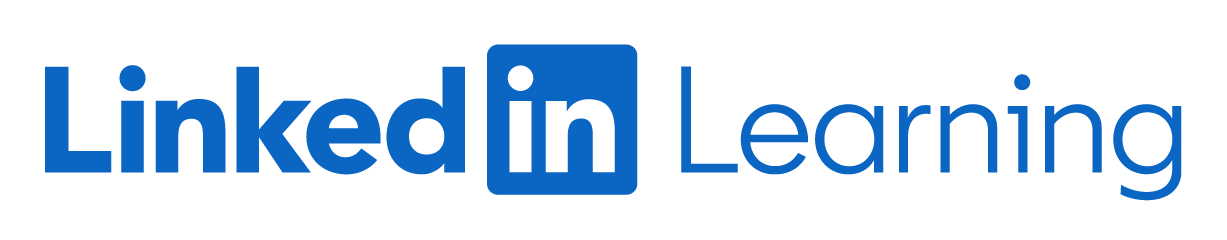